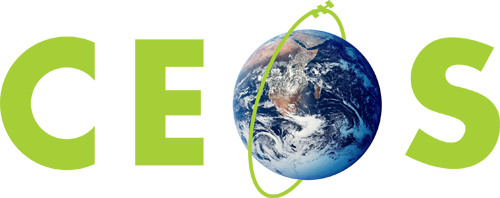 Supersite Definition
K. Thome
NASA
WGCV Plenary # 45
CSIRO, Perth
July 16-19, 2019
WGCV-43 Action Item Status